Knock the jQuery out!
Bartosz Lenar
@bartoszlenar
Knock the jQuery out!
jquery – what is all about?
knockoutjs – beyond the forms
aspnet mvc – the standard approach
aspnet mvc – the mvvm approach
spa – the goal
locate the DOM node
manipulate nodes
ajax calls
and plenty of javascript helpers
plugins! (both backend & frontend)
do we need to knock it out?
JQUERYwhat is all about?
Database
ASP.NET MVCVIEW
Repositories, Wrappers, Services, Mappers, Controllers…
@
$
couple of usings
model declaration


html



script tag
js code
immortal "document ready"
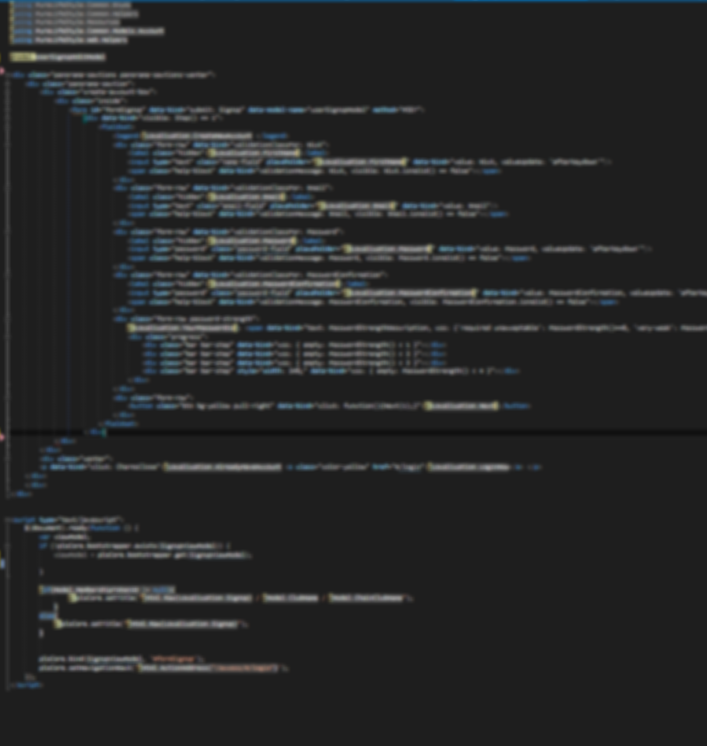 WEB VIEWstandard approach
<div> ... </div>

<input> ... </input >

<p> ... </p>
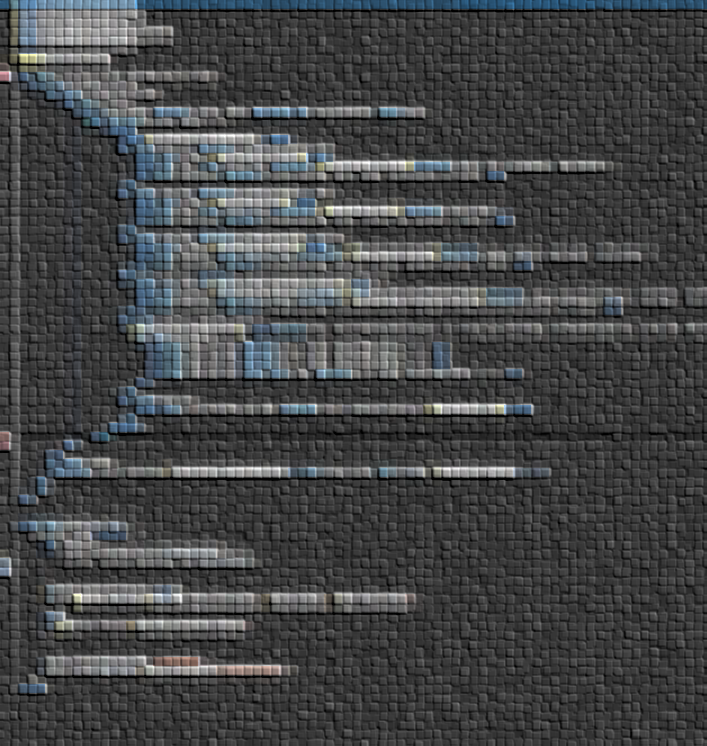 WEB VIEWstandard approach
locate nodes 
react
$(document).ready(function () {
	$('div').on( ... );
	$('input').on( ... );
	$('p').on( ... );
});
<div id="superForm">
    <div>
        <span>Name:</span>
        <input type="text" />
    </div>
    <div>
        <span>Remember me:</span>
        <input type="checkbox" />
    </div>
    <div>
        <a href="#">Login!</a>
    </div>
</div>
FORMS standard approach
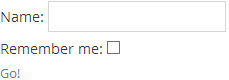 FORMSstandard approach
Case
#superForm
need to modify the form
$('#superForm [type="text"]').val('Bartosz');
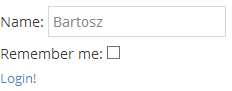 c#-driven html





static html and c#-driven jquery
KNOCK OUTwhat to?
@if (Model.IsCool)
{
    @: <span class="cool">this is cool</span>
}
$(function () {
        @if (Model.IsCool) {
            @: $('.cool').show();
        } else {
            @: $('.cool').hide();
        }
    });
building js code with c#





mapping c#-to-js
KNOCK OUTwhat to?
$(function () {
        $('.cool').toogle(
            @Model.IsCool.ToString().ToLowerInvariant()
        );
    });
var isCool = 		@Model.IsCool.ToString().ToLowerInvariant();

$(function () {
    $('.cool').toogle(isCool);
});
split into js files + mix of all mentioned

view:






super.js:
KNOCK OUTwhat to?
<script>
    var superSettings = {
        isCool: '@Model.IsCool.ToString().ToLowerInvariant()' === 'true'
    };
</script>
@Scripts.Render("../Scripts/super.js")
$(function () {    
    $('.cool').toogle(superSettings.IsCool);
});
difficult to read
difficult to test
difficult to maintain
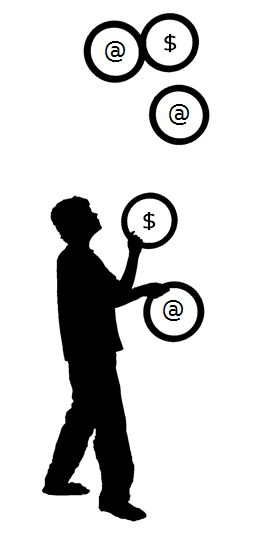 JUGGLINGwith razor and jquery
MVVM
MODEL
VIEW MODEL
VIEW
Read/Write
Model Data
ajax calls
ASP.NET MVC Controller
initial render
html
nodes modifications
push notifications (signalr?)
Changes
javascript object
BINDING
Changes
UI Events
TESTS
unit testing
(qUnit)
event handling
MVVM in web app
Case
#superForm
need to modify the form
ViewModel
var LoginViewModel = function () {
        this.Name = ☺
        this.RememberMe = ☺
};
View
Binding!
<input type="text" value=" ☺ " />

<input type="checkbox" value=" ☺ " />
Case
#superForm
FORMSmvvm approach
need to modify the form
ViewModel
var LoginViewModel = function () {
        var self = this;
        self.Name = function(name) {
            if (!name && name !== '') {
                return $('#superForm [type="text"]').val();
            } else {
                $('#superForm [type="text"]').val(name);
            }
        };
        self.RememberMe =  ☺
        self.LoginClicked = function() { /* ajax */ }
        $('#superForm a').on('click', self.LoginClicked);
    };
Is this a viewmodel?
Why the functions are wrapped in the object? 
Code reusage? Isn’t it strongly related to dom tree?

Hmm… how about "varify" the root selector?



It’s still über-related to the dom tree! 
What about more complex stuff (e.g. collections?)
Is this two-way binding?
FORMSmvvm approach
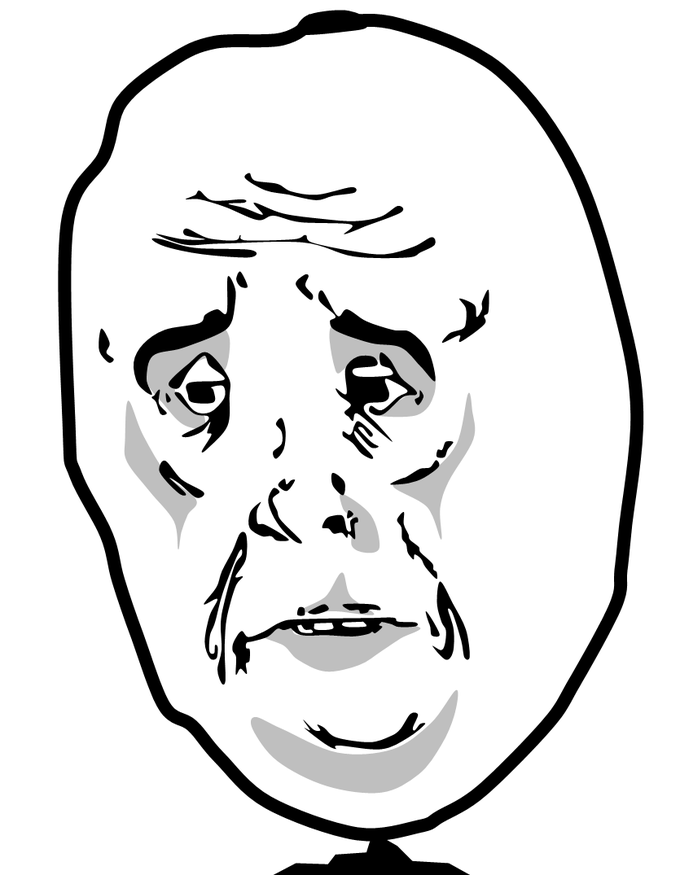 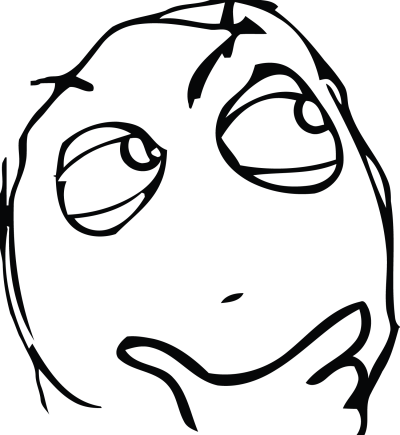 $('#superForm [type="text"]').val(name);
var loginViewModel = new LoginViewModel("#superForm");
$(rootSelector + ' a').on('click', self.LoginClicked);
imagine that:
DOM & CSSes made by another team/company
you have only the mockups…
and DOM & CSS are going to be made later…
FORMSmvvm approach
I’ve just finished the ViewModel for login page!
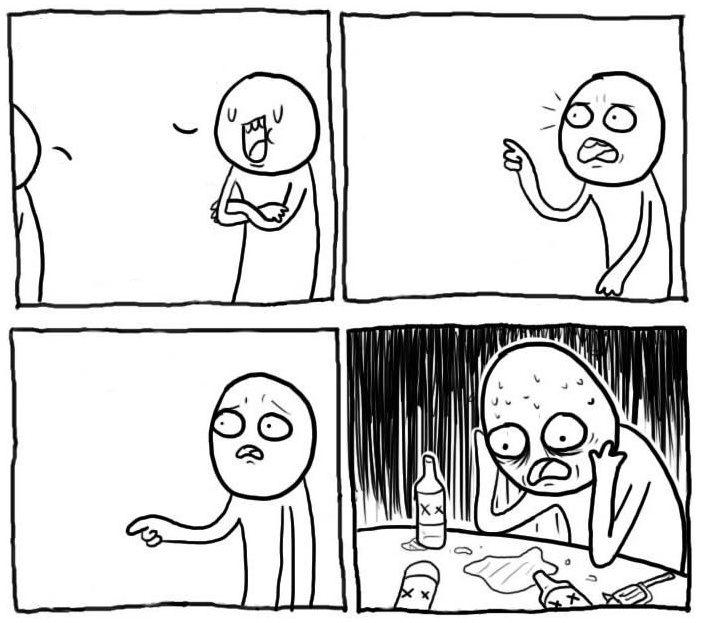 Cool. I’ve updated the layout. Now there is <button> instead of <a>, and <p> instead of <div>.
The facts:
EASY: ViewModel - objects, properties, functions 
!EASY: Universal ViewModel-View binding mechanism
The solution: knockoutjs

MIT licence
no 3rd-party dependencies
~46kb size
supports even IE6+
BINDINGS!
MVVMso far
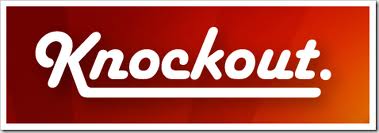 Pattern:


bindingName - self-explanatory

expression - name of the observable property:



expression - expression rooted in the komodel:
BINDING PATTERN
<span data-bind="bindingName: expression"></a>
<span data-bind="text: Name"></a>
<span data-bind="text: Name().length"></a>
komodel = knockout view-model
KNOCKOUT!
var LoginKOModel = function () {
        var self = this;
        self.Name = ko.observable("");
        self.RememberMe = ko.observable(false);
        self.LoginClicked = function() {
            /* ajax calls */
        };
    };
View
KNOCKOUT!
<div id="superForm">
    <div>
        <span>Name:</span>
        <input type="text" data-bind="value: Name" />
    </div>
    <div>
        <span>Remember me:</span>
        <input type="checkbox" 
			data-bind="checked: RememberMe" />
    </div>
    <div>
        <a href="javascript:void(0)" 
			data-bind="click: LoginClicked">Login!</a>
    </div>
</div>
Usage:
KNOCKOUT!
var loginKOModel = new LoginKOModel();
loginKOModel.Name('Bartosz'); // set
loginKOModel.RememberMe(true); // set
var name = loginKOModel.Name(); // read
ko.applyBindings(loginKOModel);
ko.applyBindings(loginKOModel, $('#superForm')[0]);
Real two-way binding:
KNOCKOUT!
on changed
loginKOModel.Name();
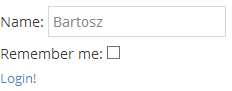 on set
loginKOModel.Name('Bartosz');
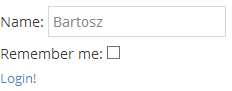 <input type="text" data-bind="value: Name, valueUpdate:'afterkeydown'" />
Bindings should:
make ViewModel not aware about the dom tree
allow ViewModel to care only about the view-logic 
provide automatic updates (both sides)
force View to handle dom-logic
LOGICSview & dom
should it be displayed?
if no, set display: none
style
view-logic in ViewModel:







dom-logic in View:
LOGICSview & dom
var LoginKOModel = function () {
        var self = this;
        self.Name = ko.observable();
        self.Name.subscribe(function (newValue) {
            self.IsLoginButtonVisible(!!newValue);
        });
        self.IsLoginButtonVisible = ko.observable(false);
        self.LoginClicked = function() {/*ajax calls*/};
    };
view-logic = 
should it be displayed?

dom-logic = 
if no, append display: none
<a href="javascript:void(0)" 
	data-bind="visible: IsLoginButtonVisible,
			 	 click: LoginClicked">	Login!
</a>
clean KOModel:






view-logic & dom-logic in View:
LOGICSview & dom
var LoginKOModel = function () {
var self = this;
		self.Name = ko.observable("");
		self.RememberMe = ko.observable(false);
		self.LoginClicked = function() { /* ajax */ };
    };
view-logic = 
should it be displayed?

dom-logic = 
if no, append display: none
<div data-bind="visible: !!Name()">
	<a href="javascript:void(0)" 
		data-bind="click: LoginClicked">Login!</a>
</div>
Don’t push too much view-logic to view:



Use computed observables:






And even inheritance if you would like to keep komodels clean
LOGICSview & dom
<span data-bind="visible: RememberMe() && !!Name() && Name().length > 3 && Password().length < 25"></span>
self.IsLoginButtonVisible = ko.computed(function () {
        return self.RememberMe() &&
                !!self.Name() &&
                self.Name().length > 3 &&
                self.Password().length < 25;
    }, self);
view-logic = 
should it be displayed?

dom-logic = 
if no, append display: none
click
event (mouseover, etc.)
submit
enable/disable
hasFocus
checked
options
BINDINGSforms
visible
text
html
css
style
attr
BINDINGSappearance
data-bind="css: { 'error': Email().length < 3 }">
data-bind="style: 
{ color: Email().length < 3 ? 'red' : 'black' }"
data-bind="attr: { 'data-product-id': Id }"
foreach
if
ifnot
with
BINDINGSflow
Menu
NESTING
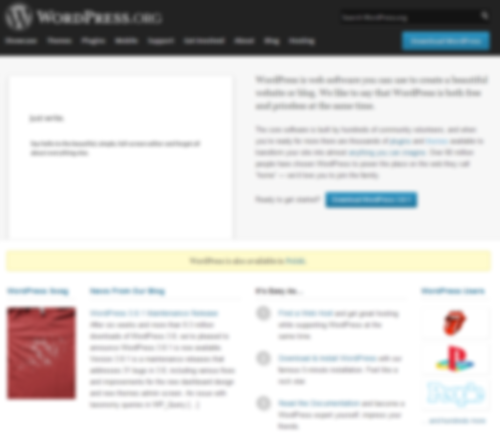 SearchBox
Stage
Banners
NESTINGkomodel
var MainPageKOModel = function() {
        var self = this;

        self.Title = ko.observable('Super blog!');

        self.Menu = new MenuKOModel();

        self.SearchBox = new SearchBoxKOModel();

        self.Banners = new BannersKOModel();
    };
NESTINGview
<div id="layout">

    <h1 data-bind="text: Title"></h1>

    <div data-bind="with: SearchBox">

	  <input type="text" data-bind="value: QueryString" />

    </div>

</div>
<h1 data-bind="text: Title"></h1>

<div data-bind="with: Banners">
	<h2 data-bind="text: $parent.Title"></h2>	
</div>
NESTINGparent & root
MainPage
$parent
Menu
$parent
$root
MenuItem
View that is using $parent  and $root is in fact a part of its own container
It isn’t kosher!
NESTING
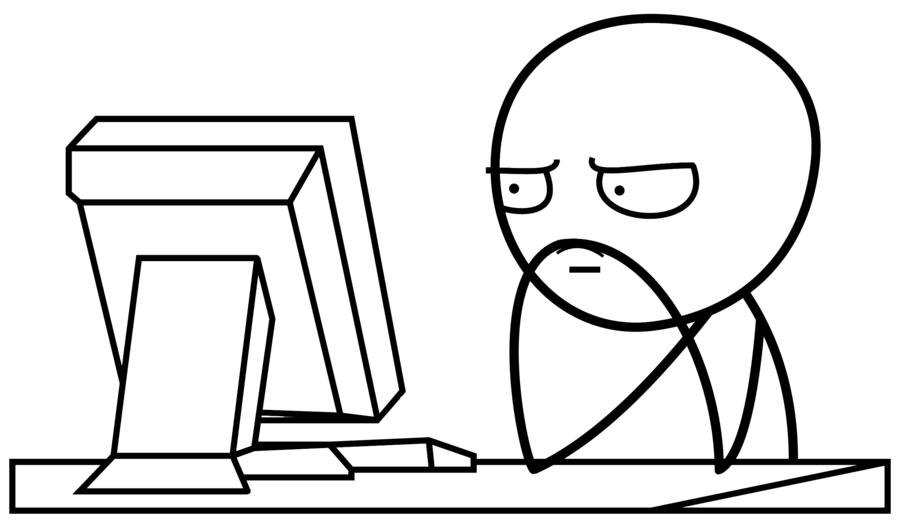 <div id="layout">
    <div data-bind="with: SearchBox">
        <button data-bind="click: SearchClicked" />
    </div>
</div>
ENCAPSULATIONdelegatish
var SearchBoxKOModel = function () {
        var self = this;
        self.SearchClicked = function () {
            /* empty */
        };
    };

var MainPageKOModel = function () {
        var self = this;
        self.SearchBox = new SearchBoxKOModel();
        self.SearchBox.SearchClicked = function() {
            /* action */
        };
    };
RootObject with events!
Emitting:




Subscribing:
ENCAPSULATIONeventish
self.Emit("Foo");
self.Emit("Foo", { Key: "Bar" });
exampleObject.Subscribe("Foo");
exampleObject.Subscribe("Foo", function (eventArgs) { 
 	console.log(eventArgs.Key);
});
var SearchBoxKOModel = function () {
        var self = this;
        self.SearchClicked = function () {
            self.Emit("SearchClicked", 											self.Phrase);
        };
    };

    var MainPageKOModel = function () {
        var self = this;
        self.InfoBox = new InfoBoxKOModel();
        self.InfoBox.Subscribe('MoreInfoClicked', 					function (phrase) { /* action */ }
		 );
    };
ENCAPSULATIONeventish
what to do in c#?
what to do in js?
how join these worlds?
how to build the view and bind it to viewmodel?
LAYERINGbasic questions
Country
User
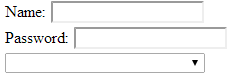 C#
Model
the db entity
ViewModel
model wrapped into object with all the data required on page

Transform ViewModel 
into js-readable structure

KoModel 
based on selected properties of ViewModel
View
bound to KoModel
LAYERINGsteps
RAZOR
JS
model






viewmodel
LAYERINGmodel viewmodel
public class LoginModel
{
public string Name { get; set; }
	public string Password { get; set; }
	public int CountryId { get; set; }
}
public class LoginViewModel
{
	public LoginModel LoginModel { get; set; }
	public IEnumerable<ValueTextPair<int>> Countries 										{ get; set; }
}
JSON.NET
LAYERINGtransport viewmodel
public static IHtmlString ToJson(this HtmlHelper helper,
								object model)
{
return new HtmlString(JsonConvert.SerializeObject(model));
}
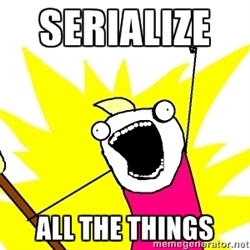 @Html.ToJson(Model)
JSON.NET
http://james.newtonking.com/json
knockout viewmodel
LAYERINGkomodel #1
{
  Name : "Bartek"
}
{
  Name: ko.observable("Bartek")
}
to observable
var LoginKOModel = (function () {
        function LoginKOModel(viewModel) {
            var self = this;

            self.Password = ko.observable(viewModel.Password || "");
            self.PasswordStrenght = ko.computed(function () {
              return !!self.Password() ? self.Password().length : 0;
            }, self);
        }

        return LoginKOModel;
    })();
KNOCKOUT VIEWMODEL
http://coderenaissance.github.io/knockout.viewmodel/
knockout viewmodel







also available:
fromModel
toModel
updateFromModel
LAYERINGkomodel #2
{
  Name : "Bartek"
}
{
  Name: ko.observable("Bartek")
}
to observable
var loginViewModel = @Html.ToJson(Model);

var loginKOModel = ko.viewmodel.fromModel(loginViewModel);
KNOCKOUT VIEWMODEL
http://coderenaissance.github.io/knockout.viewmodel/
var LoginMappingOptions = {
extend: { "{root}": function (loginModel) {
	  loginModel.PasswordStrength = ko.computed(function () {
		return !!self.Password() ? self.Password().length : 0;		  }, loginModel);
	}}
};
LAYERINGmapping options
var loginViewModel = @Html.ToJson(Model);

var loginKOModel = 
ko.viewmodel.fromModel(loginViewModel, LoginMappingOptions );
<input type="text" data-bind="value: Name" />
<input type="password" data-bind="value: Password" />
<span data-bind="text: PasswordStrength"></span>
LAYERINGmapping options
"{root}.Days[i]": function (day) {
	// ...
},
"{root}.Days[i].Hours[i]": function (hour) {
    // ...
}
LAYERINGview
<div data-bind="with: LoginModel">

  <input type="text" data-bind="value: Name" />

  <input type="password" data-bind="value: Password" />

  	<select data-bind="
						value: CountryId, 
						options: $root.Countries, 
						optionsValue: 'Value', 
						optionsText: 'Text'">
	</select>

</div>
Server-side layers
LAYERING reusage
Login
- CountryId
Cache
Settings
- CountryId
Countries
Profile
- CountryId
Cached:
templates
komodels
settings
dictionaries
phrases
Role:
delivering cached stuff
interaction between komodels
SPA"kocontroller"
function RootContentKOModel() {
        var self = this;
        self.PreRender = function() {
            // get data & init variables
        };
        self.PostRender = function () {
           // do jquery stuff
        };
        self.PreDelete = function() {
            // clean & save progress
        };
    };
STAGEkomodel
function MainPageKOModel() {
	var self = this;

	self.ActiveModel = ko.observableArray();

	self.ActiveTemplate = ko.observable("");

	self.ActiveAfterRender = function () {
	   self.ActiveModel()[0].PostRender();
    };
};
STAGE"kocontroller"
Template





Binding:
STAGEview
<script type="text/html" 
			id="EditArticleKOTemplate">
	
</script>
<div data-bind='template: { 
					name: ActiveTemplate, 
					foreach: ActiveModel, 
					afterRender: ActiveAfterRender }'>
</div>
STAGEhack
function MainPageKOModel() {

	self.ToStage = function (model, template) {
        	var self = this;

			self.ActiveModel()[0].PreDelete();		  
        	self.ActiveModel.removeAll();

			model.PreRender();
        	self.ActiveTemplate(template);
        	self.ActiveModel.push(model);
    };
};
<div>
    <span>Title</span>    
    <span>Option A</span>
    <span>Option B</span>
    <span>Option C</span>
</div>
TRICKSninja binding
<div>
    <span data-bind="text: Title" ></span>
    <!-- ko foreach: Options -->
    <span data-bind="text: Name"></span>
    <!-- /ko -->
</div>
ko.bindingHandlers.dataTable = {
  init: function (element, valueAccessor) {
      // init with jquery
  },
  update: function (element, valueAccessor) {
      // update the jquery
  }
};
TRICKSdatatables
<span 
data-bind="dataTable: config"> </span>
validation
phrases
lazy loading
modules
phrases
dictionaries
tests
qunit
casperjs
ADDITIONALstuff
Knock the Questions out!
@bartoszlenar			(twitter)
bartoszlenar@gmail.com 	(mail, hangouts, g+)
bartoszlenar@outlook.com 	(mail, skype)
[Speaker Notes: budować większość modeli w C# czy JS?
walidacja danych w KO
sammy
dostęp
CSRF]